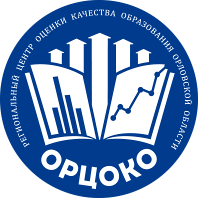 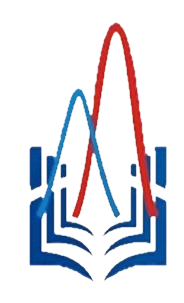 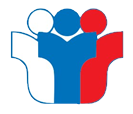 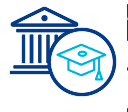 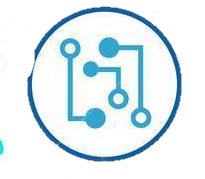 Особенности организации и проведения ЕГЭ по иностранным языкам 
(устная часть)
(работники ППЭ ЕГЭ)
Чмелёва Елена Николаевна,
главный эксперт отдела ГИА Регионального центра оценки качества образования Орловской области
2024 год
Особенности использования технологии  доставки ЭМ по сети «Интернет» на ЕГЭ по иностранным языкам (устная часть)
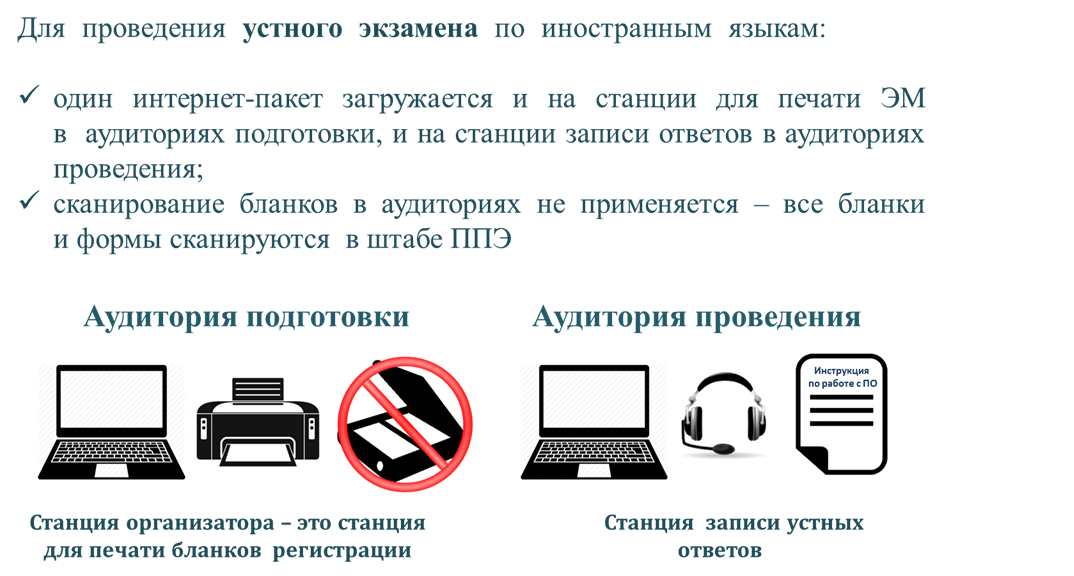 Аудитория подготовки
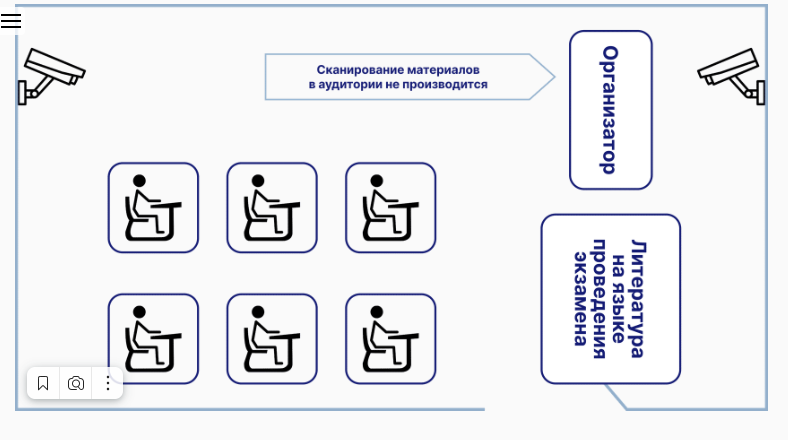 Аудитория проведения
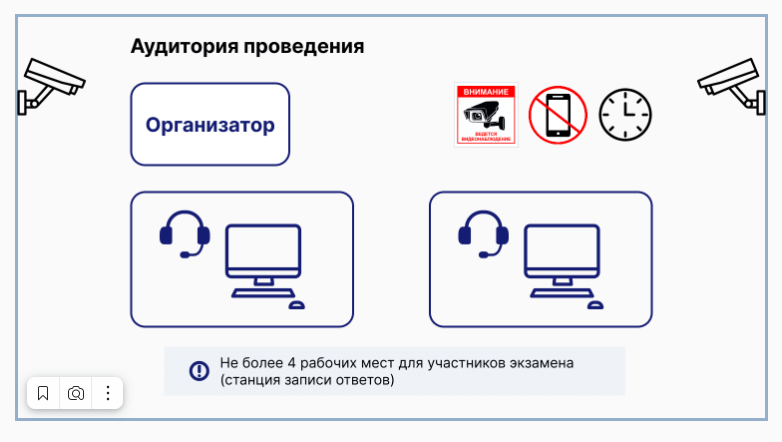 Особенности проведения ЕГЭ по иностранным языкам (устная часть)
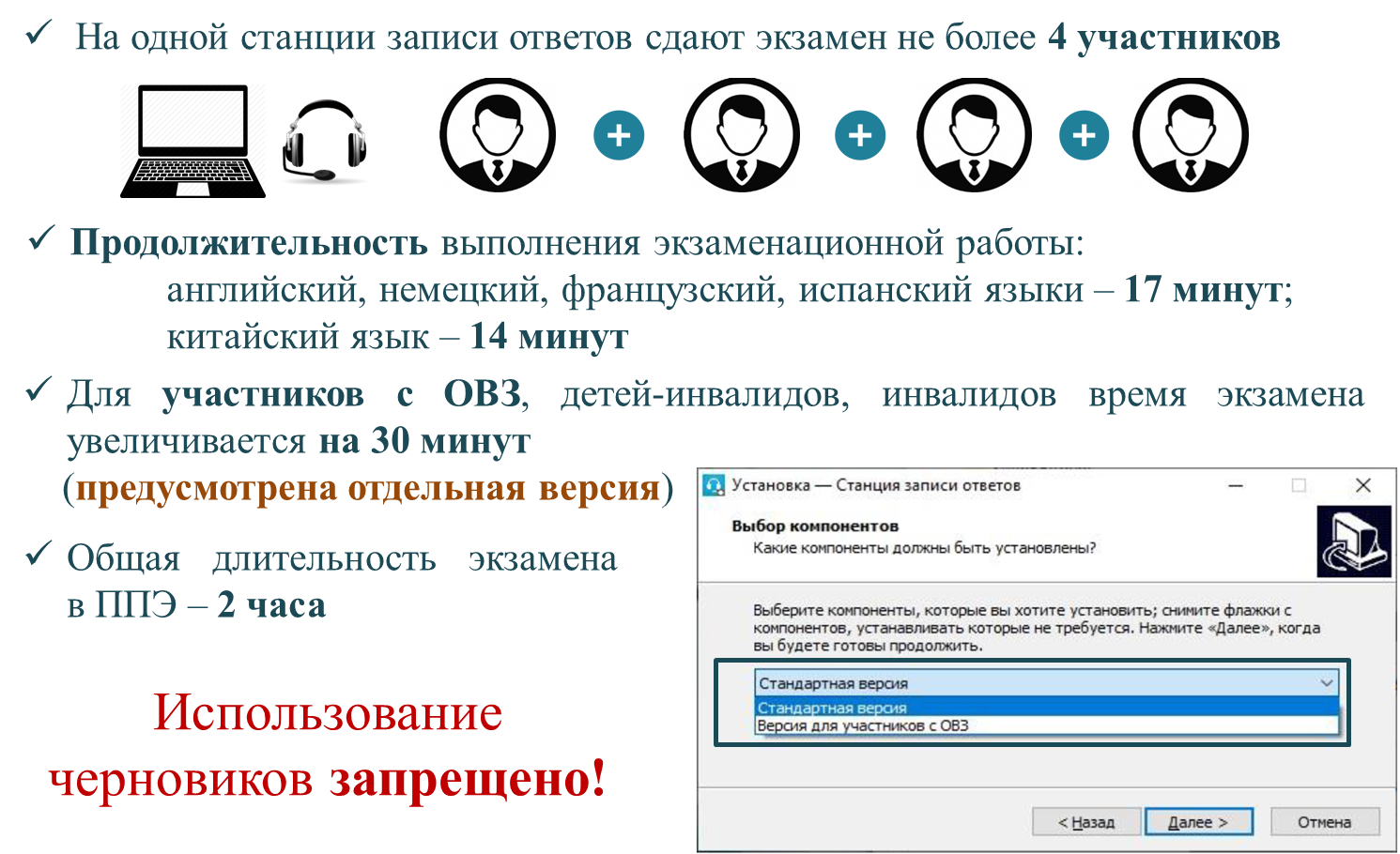 ДЕЙСТВИЯ РУКОВОДИТЕЛЯ ППЭ В ДЕНЬ ЭКЗАМЕНА
Не менее чем за час до экзамена выдать организаторам в аудиториях подготовки:

Инструкции для участников экзамена по использованию ПО сдачи устного экзамена по иностранным языкам: одна инструкция на участника экзамена по языку сдаваемого экзамена;

Материалы, которые могут использовать участники экзамена в период ожидания своей очереди: научно-популярные журналы, любые книги, журналы, газеты и т.п. (материалы должны быть на языке проводимого экзамена и взяты из школьной библиотеки);

ВДП для упаковки бракованных и испорченных бланков регистрации
ДЕЙСТВИЯ РУКОВОДИТЕЛЯ ППЭ В ДЕНЬ ЭКЗАМЕНА
Не менее чем за час до экзамена выдать организаторам в аудиториях проведения:

Коды активации экзамена (один код на каждый предмет для каждой аудитории проведения, код состоит из четырех цифр и генерируется на станции записи ответов);

Инструкции для участников экзамена по использованию программного обеспечения сдачи устного экзамена по иностранным языкам: одна инструкция на каждого участника экзамена по языку сдаваемого экзамена;

-   ВДП для упаковки бланков регистрации устного экзамена
Действия организатора в аудитории подготовки. Переход участников экзамена из аудитории подготовки в аудиторию проведения
Заполнить в форме ППЭ-05-02-У время начала экзамена в аудитории подготовки*
Сообщить организатору вне аудитории об окончании инструктажа
Организатор вне аудитории сообщает данную  информацию
руководителю ППЭ
Участники не заполняют в бланке регистрации номер аудитории
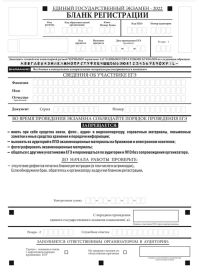 При переходе участников в аудиторию проведения в форме ППЭ-05-02-У необходимо сделать отметку «Бланк  регистрации получен» и получить подпись участника экзамена, покидающего аудиторию подготовки
Проконтролировать наличие документа, удостоверяющего личность, бланка регистрации и ручки у участников экзамена, покидающих аудиторию
*Начало экзамена в аудитории подготовки – время завершения инструктажа, заполнения бланков и проверка корректности их заполнения. 
Окончание экзамена – время, когда аудиторию покинул последний участник
Действия организатора в аудитории проведения. Проведение экзамена
Указать на доске номер аудитории
После входа в аудиторию группы  участников экзамена каждой очереди распределить участников экзамена по рабочим местам в аудитории
При входе участников экзамена
в аудиторию проведения проверить их персональные данные согласно ведомости ППЭ-05-03-У
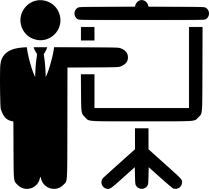 Для каждой новой группы участников экзамена провести краткий инструктаж
Заполнить в форме ППЭ-05-03-У  время начала экзамена в аудитории  проведения*
*Начало экзамена – время завершения краткого  инструктажа первой группы участников экзамена.
Окончание экзамена  – время,  когда аудиторию покинул последний участник последней группы участников экзамена
g
Действия организатора в аудитории проведения.Подготовка к проведению экзамена
НЕ РАНЕЕ 10.00 ЧАСОВ:
ПОСЛЕ ИНСТРУКТАЖА 
НЕОБХОДИМО ПОЛУЧИТЬ У РУКОВОДИТЕЛЯ ППЭ:
запустить процедуру расшифровки КИМ на каждой станции записи ответов (кнопка «Прочитать КИМ» );
убедиться, что станция записи ответов перешла на страницу ввода номера бланка регистрации;
коды активации экзамена
сообщить организатору вне аудитории о возможности начала экзамена в аудитории
ПРОВЕДЕНИЕ ЭКЗАМЕНА
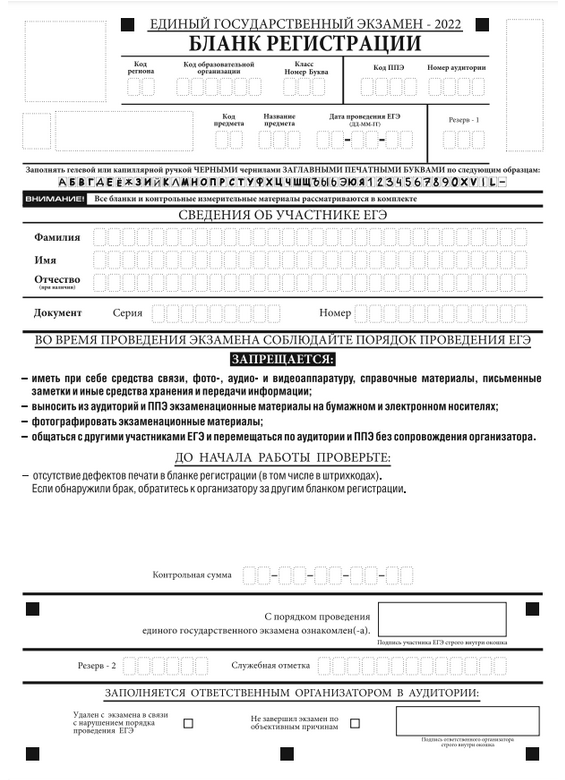 Проконтролировать заполнение участниками в бланке регистрации номера аудитории;
Сверить номер бланка регистрации, введенный участником экзамена в ПО, и на бумажном бланке регистрации;
Ввести код активации экзамена;
Если участник сообщил о плохом качестве записи, пригласить в аудиторию технического специалиста;
Завершить на станции записи ответов сдачу экзамена участниками и предложить им прослушать свои ответы
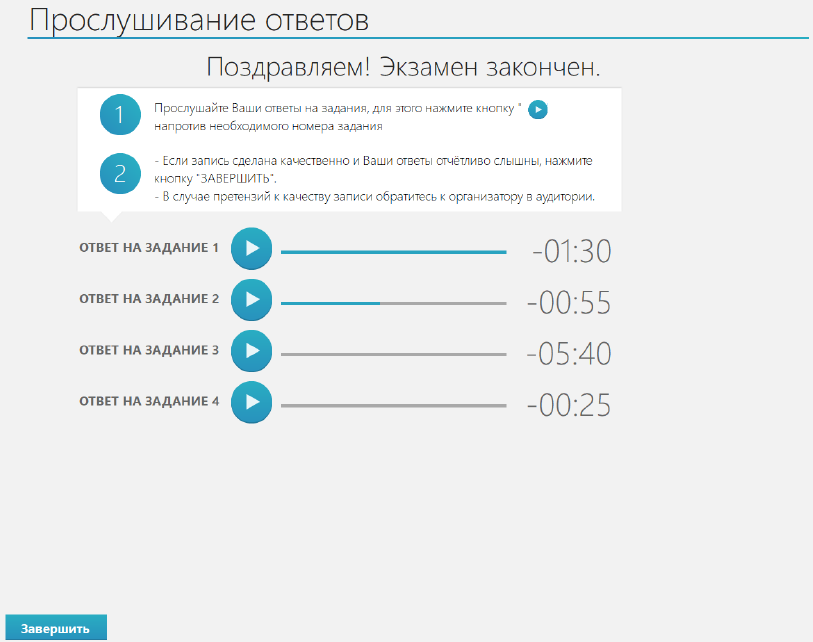 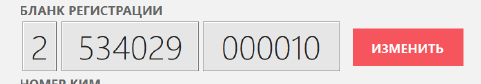 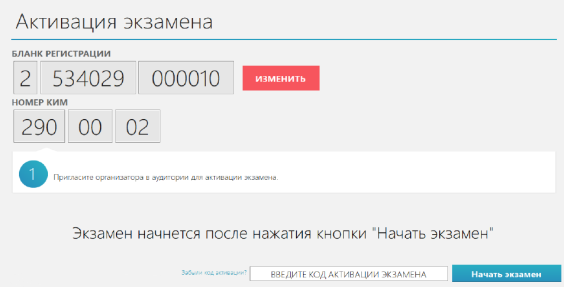 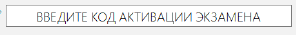 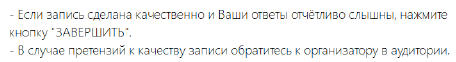 Действия организатора в аудитории проведения. Завершение экзамена
Отметить в форме ППЭ-05-03-У время окончания  экзамена.

Вызвать технического  специалиста для завершения  экзамена
Провести контроль  действий
технического  специалиста по экспорту  аудиозаписей ответов и  электронных  журналов работы  станции записи на  флеш-накопитель
Запечатать бланки  регистрации  устного экзамена  участников  экзамена в ВДП
Передать  руководителю
ППЭ собранные  материалы, в том  числе
запечатанные  бланки регистрации
Сканирование бланков регистрации
устного экзамена проводится
в штабе ППЭ!
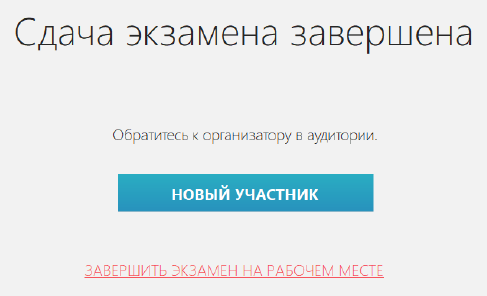 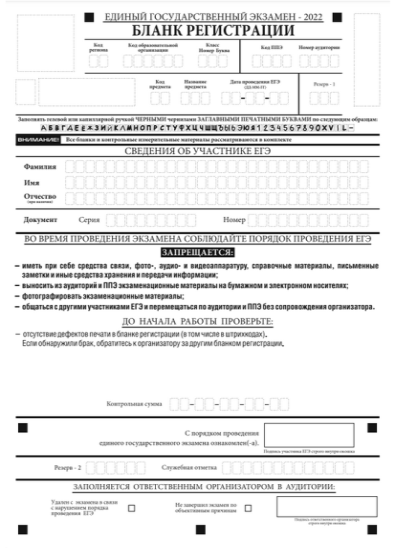 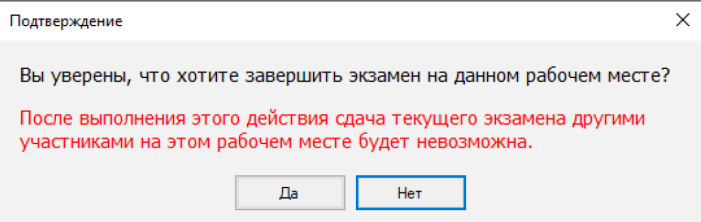 Действия в случае нештатных ситуаций 
на этапе проведении экзамена
Претензии участника к качеству записи его ответов (после прослушивания).
Необходимые действия (ДЛЯ РАЗРЕШЕНИЯ СИТУАЦИИ НЕЛЬЗЯ ЗАКРЫВАТЬ СТРАНИЦУ ПРОСЛУШИВАНИЯ ОТВЕТОВ):
Пригласить технического специалиста и члена ГЭК;
Попробовать устранить проблемы воспроизведения;
Если участник настаивает на некачественной записи, оформить «Акт о досрочном завершении экзамена по объективным причинам» (по согласованию с ОРЦОКО) .
Действия в случае нештатных ситуаций 
на этапе проведении экзамена
2. Технический сбой во время записи устных ответов
Участник ПЕРЕШЕЛ к просмотру КИМ
Участник НЕ ПЕРЕШЕЛ к просмотру КИМ
Используется эта же  станция (если исправность устранена)
Используется резервная станция в этой же аудитории
На другой станции в этой же аудитории
Используется резервная станция в этой же аудитории
На другой станции в этой же аудитории
Участника сопровождают в штаб ППЭ для ожидания следующей группы (общая очередь сдвигается)
Участник остается в аудитории, а следующая группа участников приходит (общая очередь сдвигается)
Участник возвращается в аудиторию подготовки (общая очередь сдвигается)
По желанию участники может быть оформлен «Акт о досрочном завершении экзамена по объективным причинам»
По факту повторной сдачи экзамена в тот же день член ГЭК, руководитель ППЭ и технический специалист составляют акт в произвольной форме, указав: номер аудитории, номер компьютера, где произошел технический сбой, и номер компьютера, на котором повторно сдавался экзамен, краткое описание ситуации, вызвавшей технический сбой, и направляют в ОРЦОКО (57_monitoring@orcoko.ru)
Действия организатора вне аудитории
Организатор вне аудитории, прикреплённый к аудитории проведения, обеспечивает переход участников ЕГЭ из аудиторий подготовки в аудитории проведения
ППЭ-05-04-У
Получить у руководителя  ППЭ
Первая группа: ожидать окончания заполнения бланков регистрации у аудитории подготовки
пройти по всем аудиториям подготовки и набрать группу  участников ЕГЭ
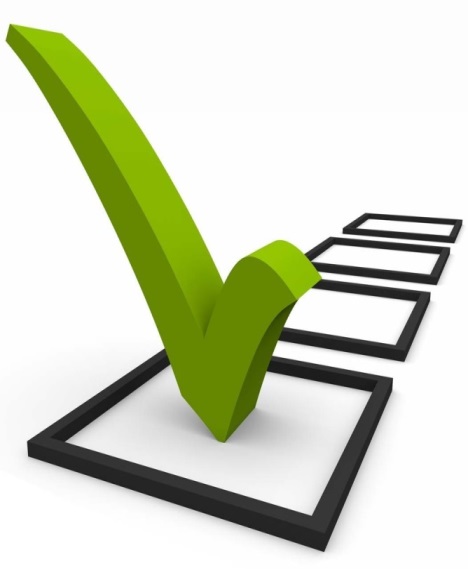 сопроводить  очередную группу участников ЕГЭ в аудиторию  проведения
после перевода участников ЕГЭ в аудиторию ожидать у аудитории проведения
по сигналу  организатора  в аудитории  привести следующую группу
Этап завершения экзамена
Передача материалов экзамена руководителю ППЭ
Технический специалист:
флэш-накопитель с аудиозаписями ответов участников экзамена;
флэш-накопитель с электронными журналами работы станции записи ответов.

Организаторы в аудитории подготовки:
испорченные/бракованные бланки регистрации, запечатанные в ВДП (при наличии); 
формы ППЭ.

Организаторы в аудитории проведения:
бланки регистрации, запечатанные в ВДП;
формы ППЭ
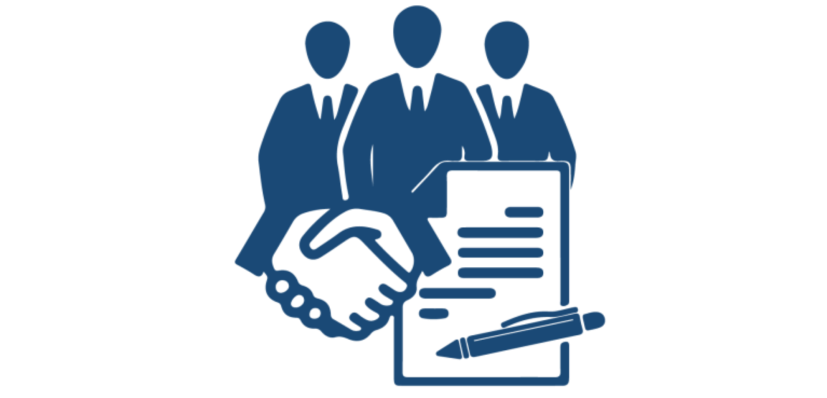